Digital Accessibility and Equity Governance Board Community Outreach Working Group Meeting
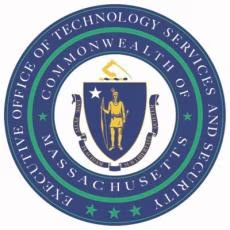 May 22nd,2025  
Presenters: Yarlennys Villaman, Ashley Bloom, Commissioner Oliveira and Yukiko Gannett
Meeting Agenda
Welcome and Roll Call 
Updates on the Pilot Session 
Updates on the feedback Survey 
Next Steps  
Working Group Remarks
Public Remarks
Meeting Adjourn
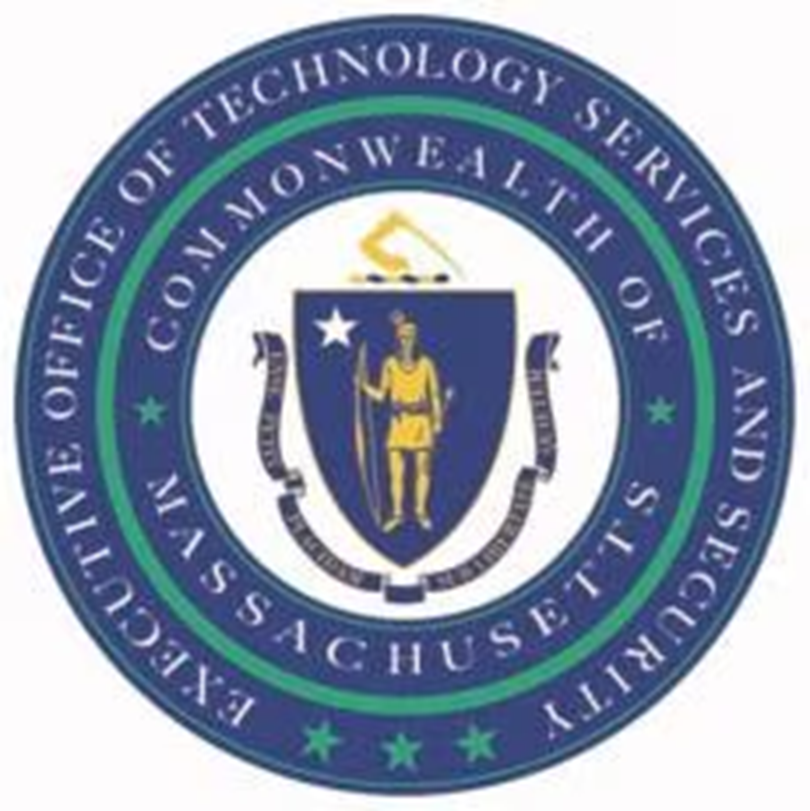 Welcome & Roll Call
Working Group Member Roll Call
Jason Snyder, Secretary, Executive Office of Technology Services and Security
Ashley Bloom, CIAO, Executive Office of Technology Services and Security
Antoine Harrison, Secretariat CIO, Executive Office of Education
Greg Martin, CIO, Executive Office of Energy and Environmental Affairs
Yarlennys Villaman, Senior  Director of Community Affairs, Governor’s Office
John Oliveira, Commissioner, Massachusetts Commission for the Blind
Minh Ha, Public Member
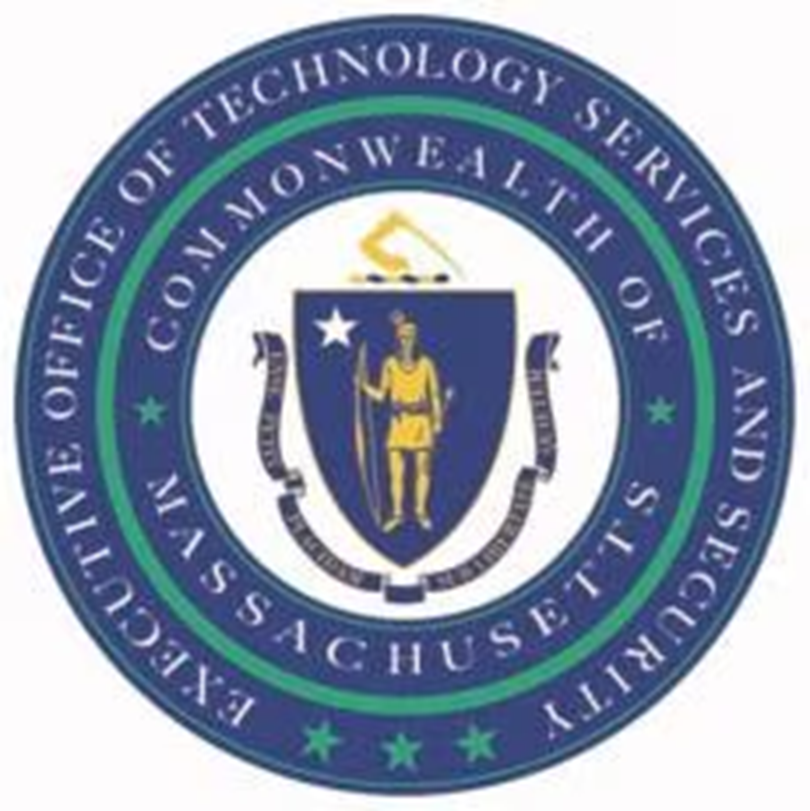 Updates on the Pilot Session
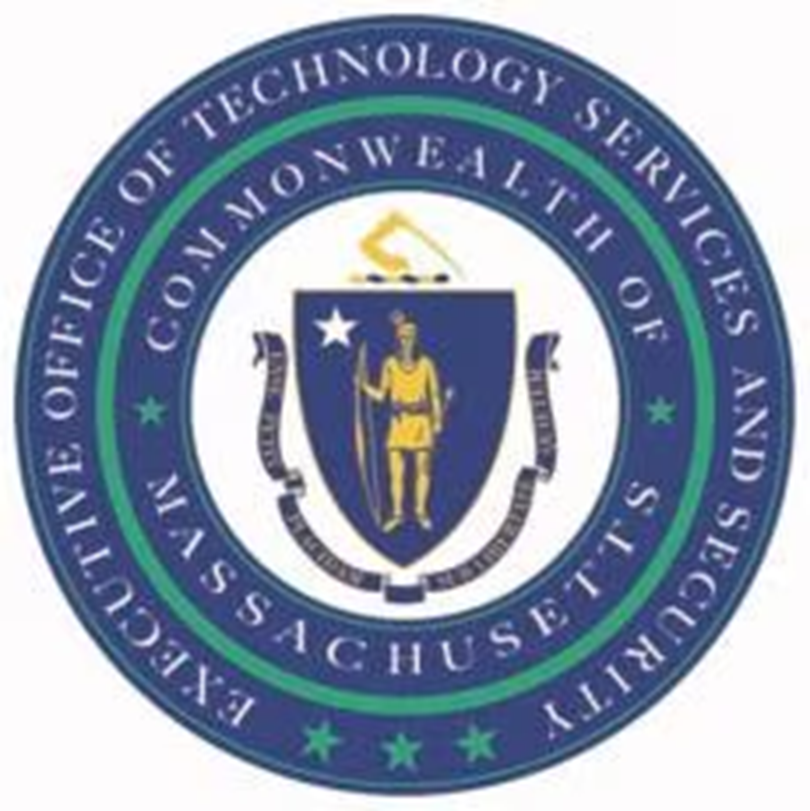 Update on Feedback Survey-Ashley Bloom
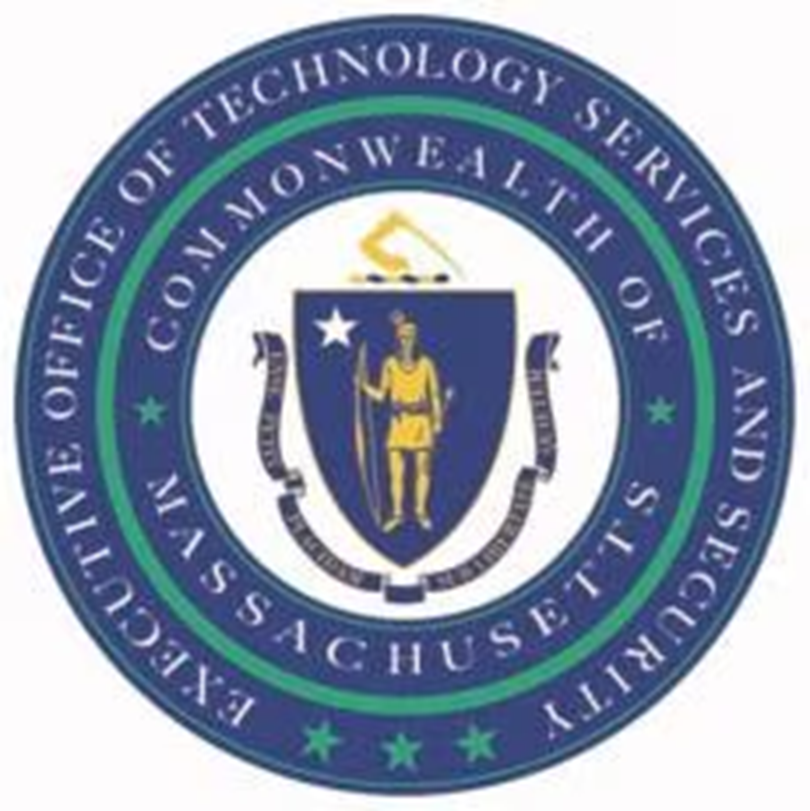 Next Steps
Next Steps
Live on Mass.gov Feedback Survey 
      Summer Stakeholder Session
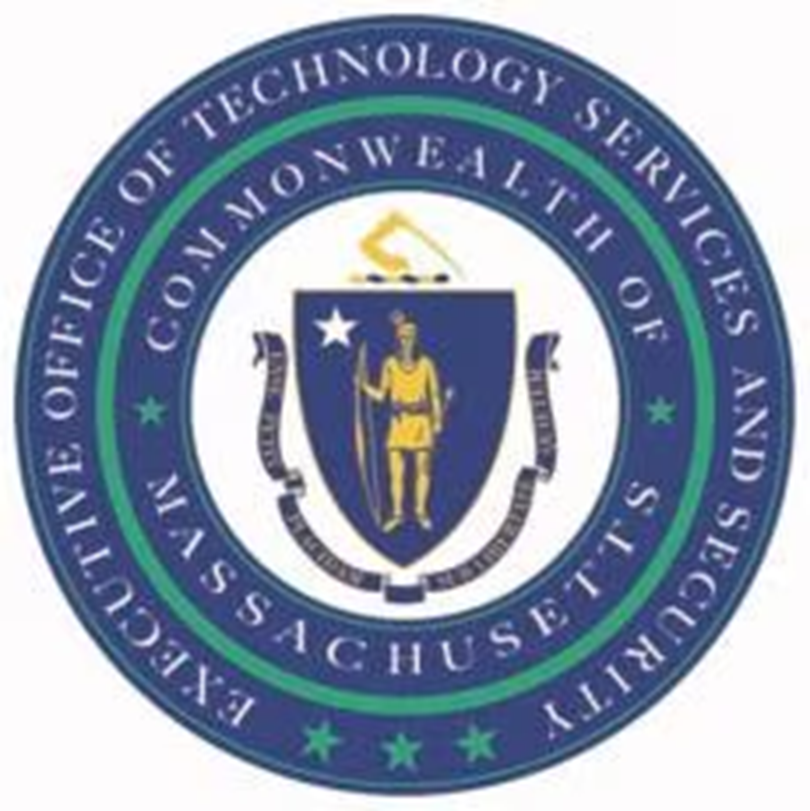 Working Group Remarks
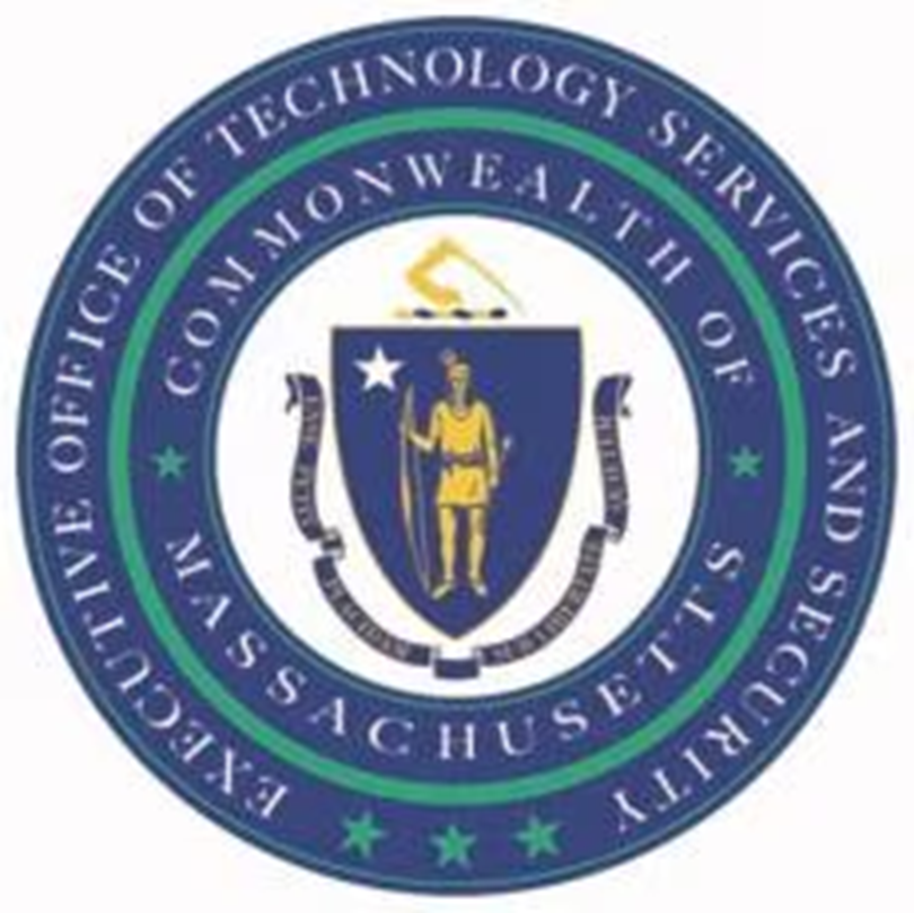 Public Remarks
Guidelines for Public Remarks
Time permitting, members of the public are welcomed to provide comments and feedback. 
If you would like to speak:
Indicate your desire to provide public comments by using the “raise hand” feature or by commenting in the meeting chat.
Keep remarks to 3 minutes
State your name clearly and any organization you represent
You may also send a comment in the chat (include your name) and the comment will be read out loud on your behalf.
Meeting Adjourn.